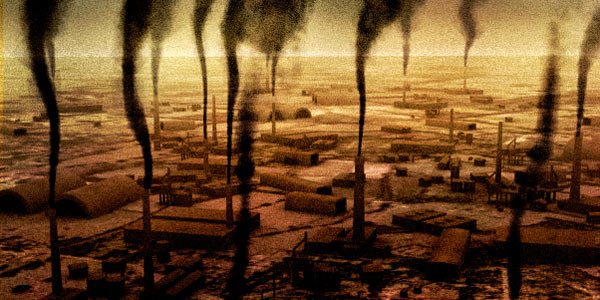 La pollution de la nature
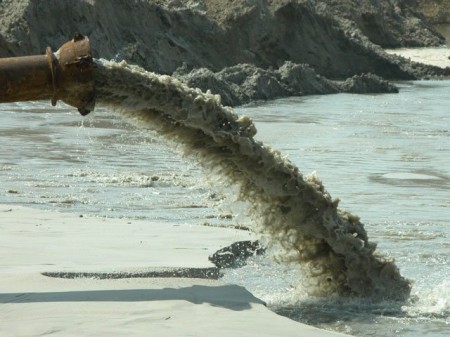 La pollution de l`eau
A notre époque beaucoup de déchets
 sont versés dans les rivières.
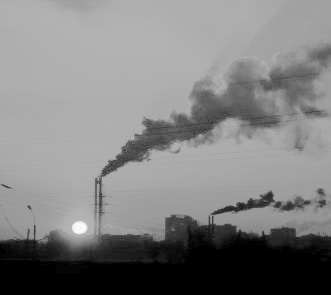 La pollution de l`air
En outre beaucoup de déchets sont jetés da
Aussi beaucoup de déchets sont jetés
 dans l`air.
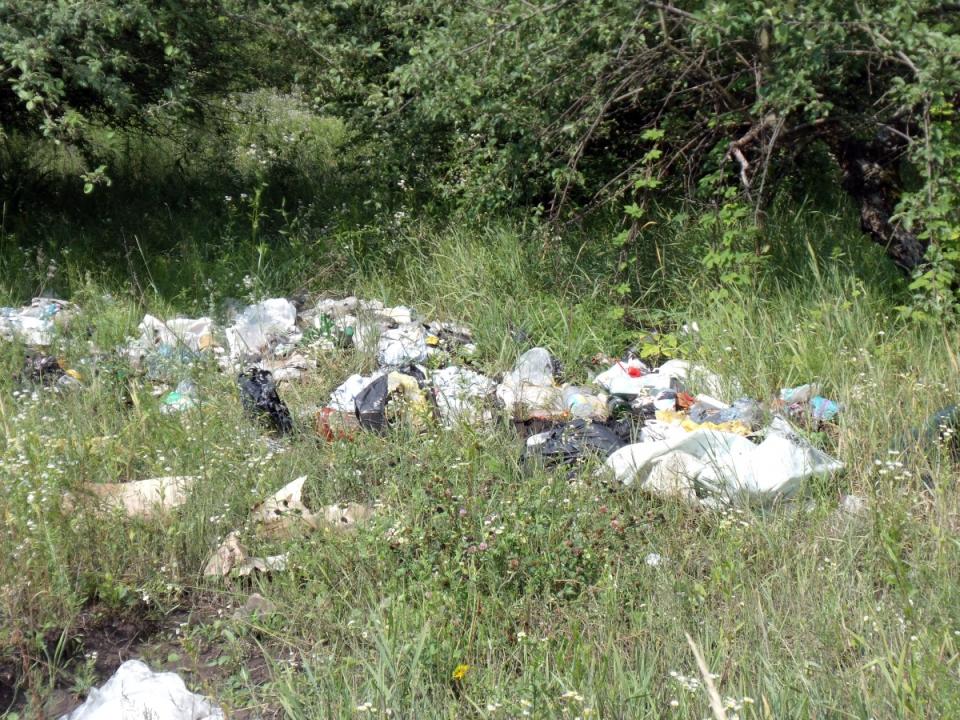 La pollution de la terre
Beaucoup de personnes jettent des ordures 
n`importe où.
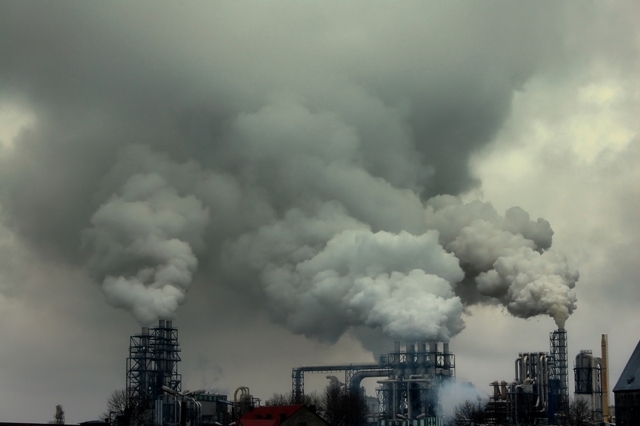 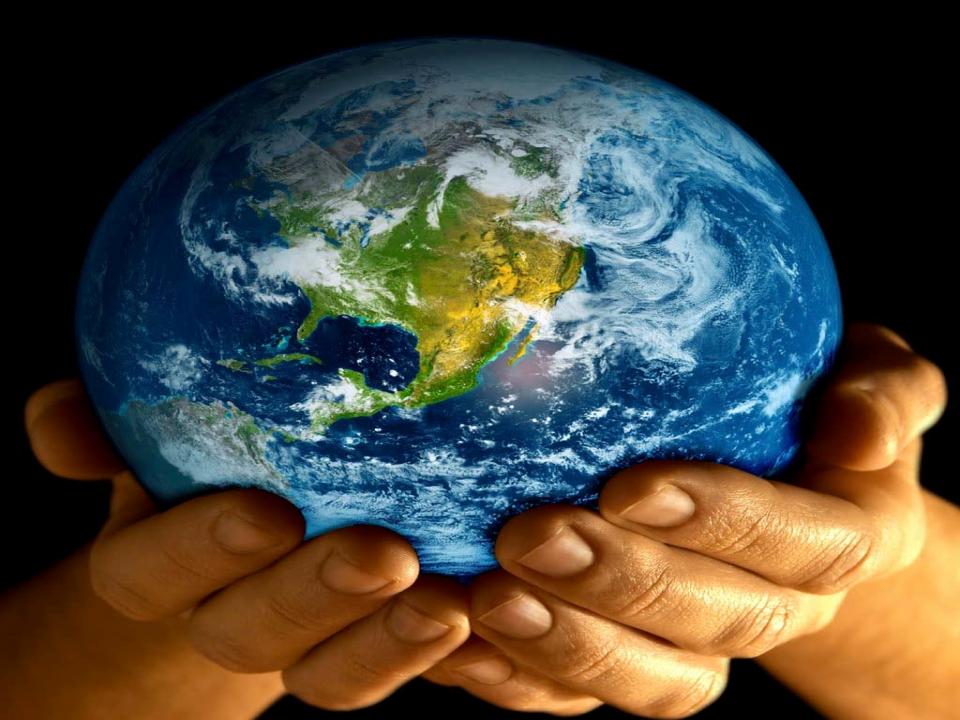 Pour protéger la nature il faut 
ouvrir les yeux et regarder
 ce qui 
se passe autour de nous!!!

Le monde est dans nos mains!!!